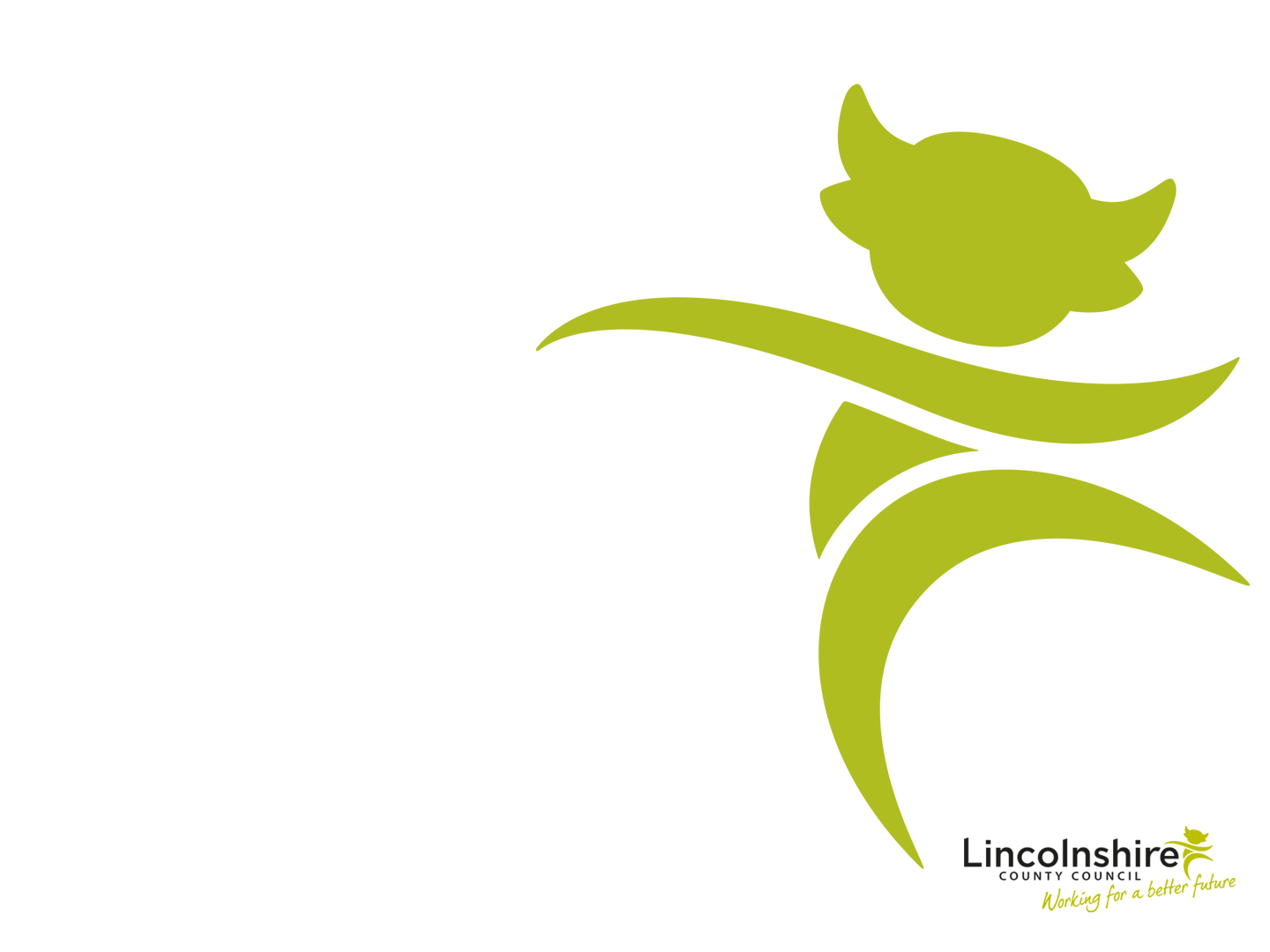 Apprenticeships
Natalie Holbrook
Talent & Early Careers Manager
talent@lincolnshire.gov.uk
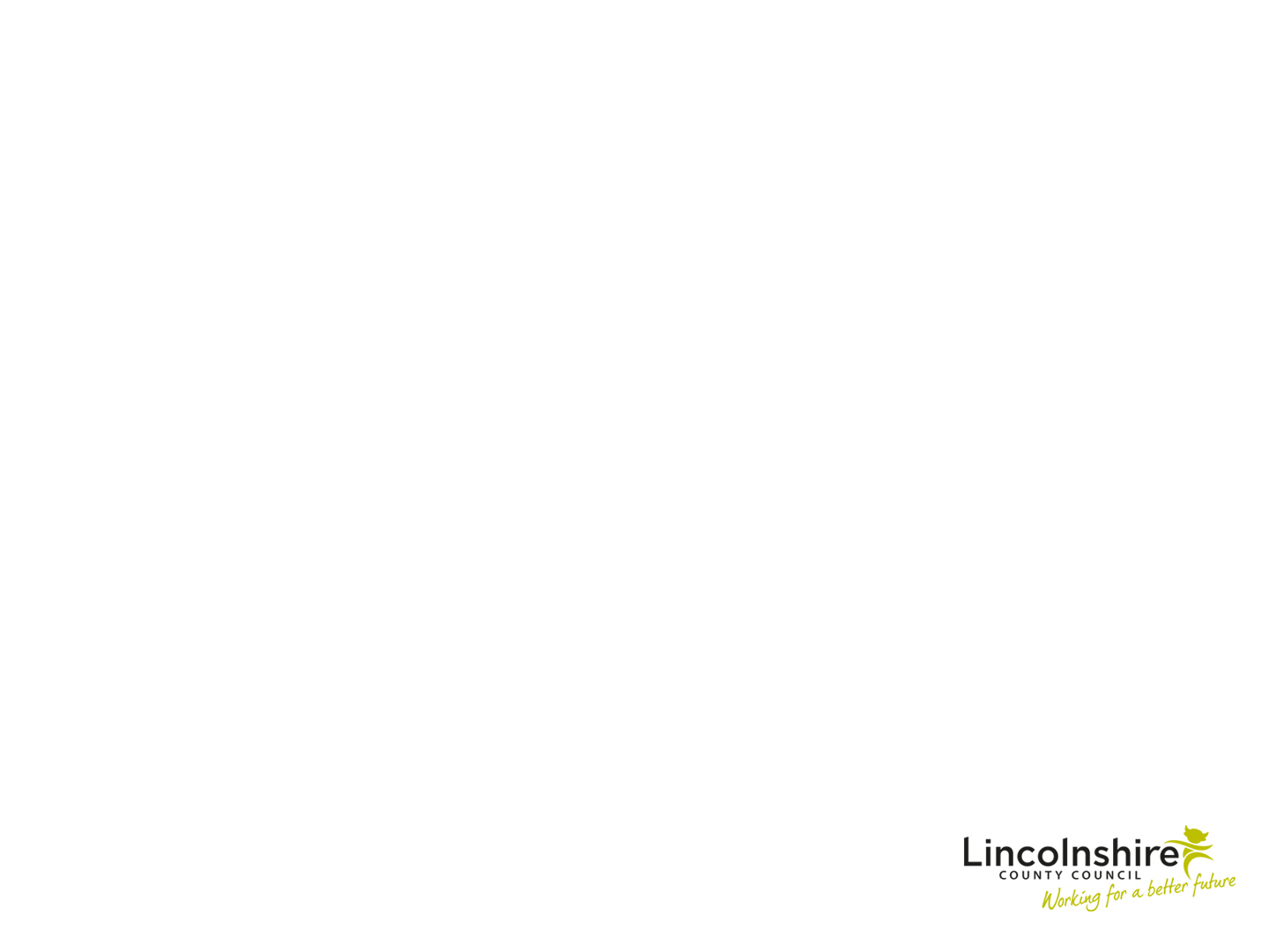 Apprenticeships – What’s Changed?
2017 Apprenticeship Reforms
Standards replaced frameworks (NVQ’s etc.)
All Ages 
Minimum of 12 months and 1 day duration
20% paid off the job learning (2022 rule update: minimum 6 hours off the job)
Upskill and titles
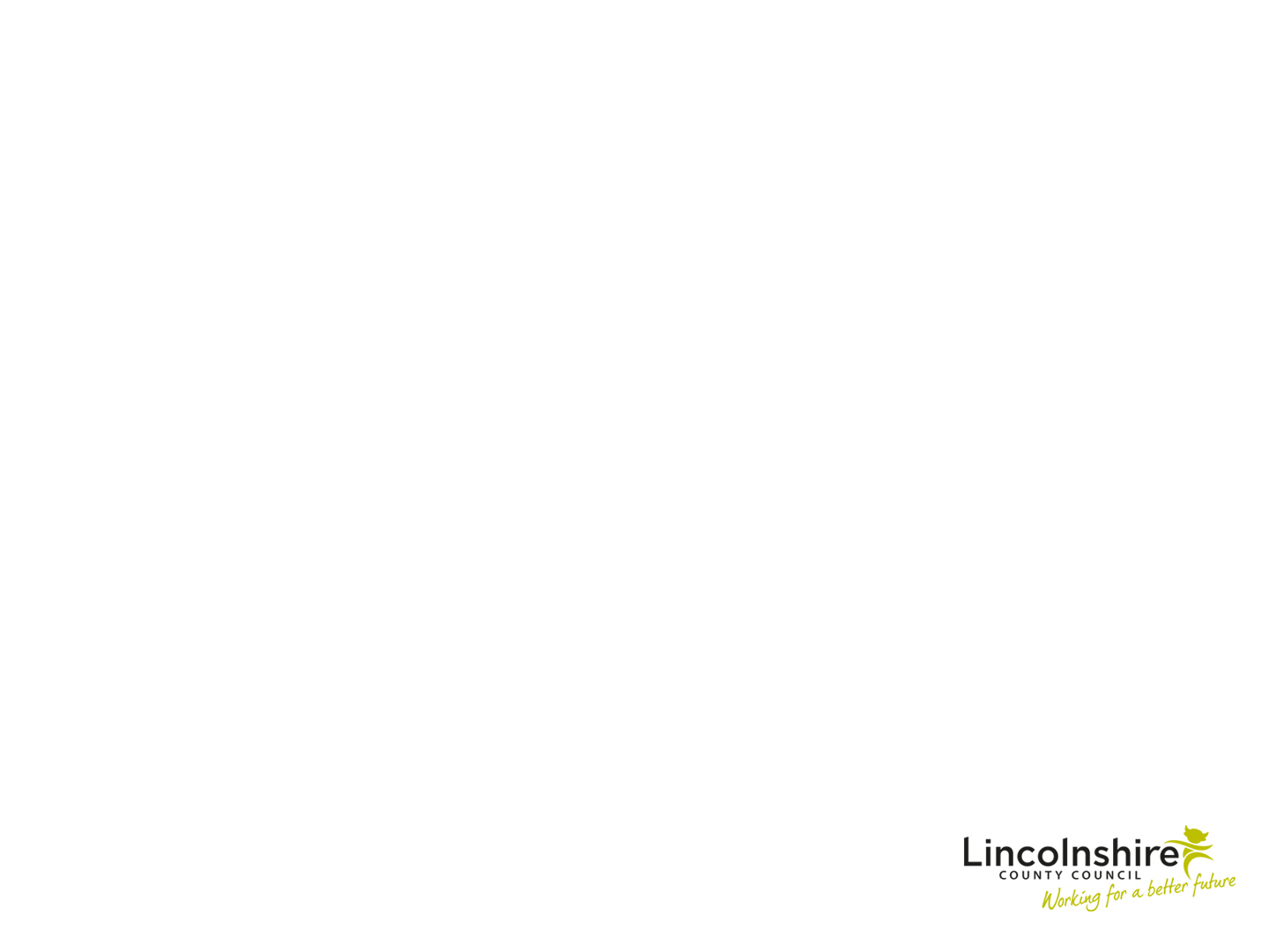 Qualification Equivalency
Level 2							GCSE
Level 3							A Levels
Levels 4, 5, 6 and 7			Foundation 										Degree and 										above
Levels 6 and 7				Bachelors or 									Masters 											degree
Available Apprenticeships
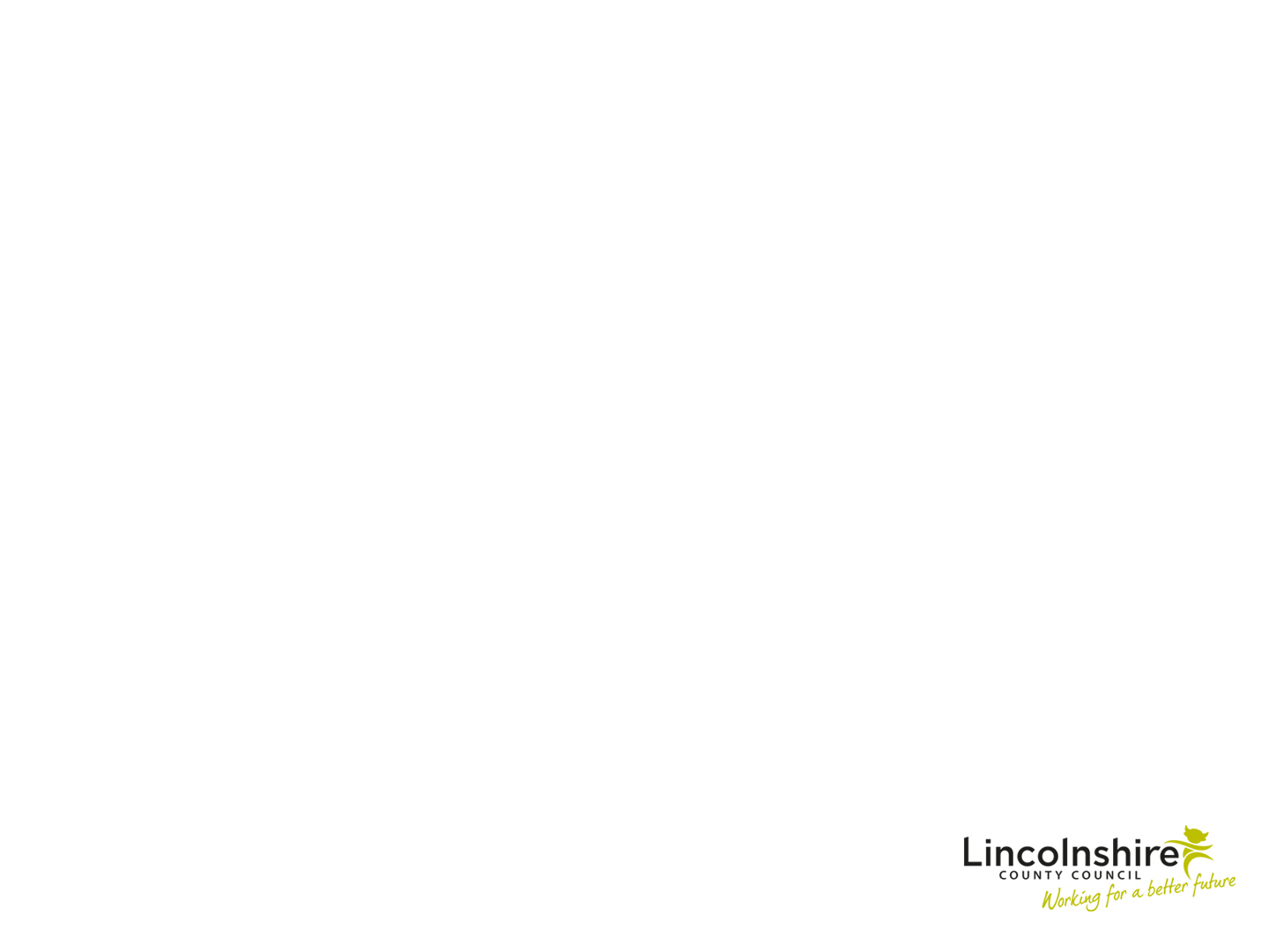 Apprenticeships in Development
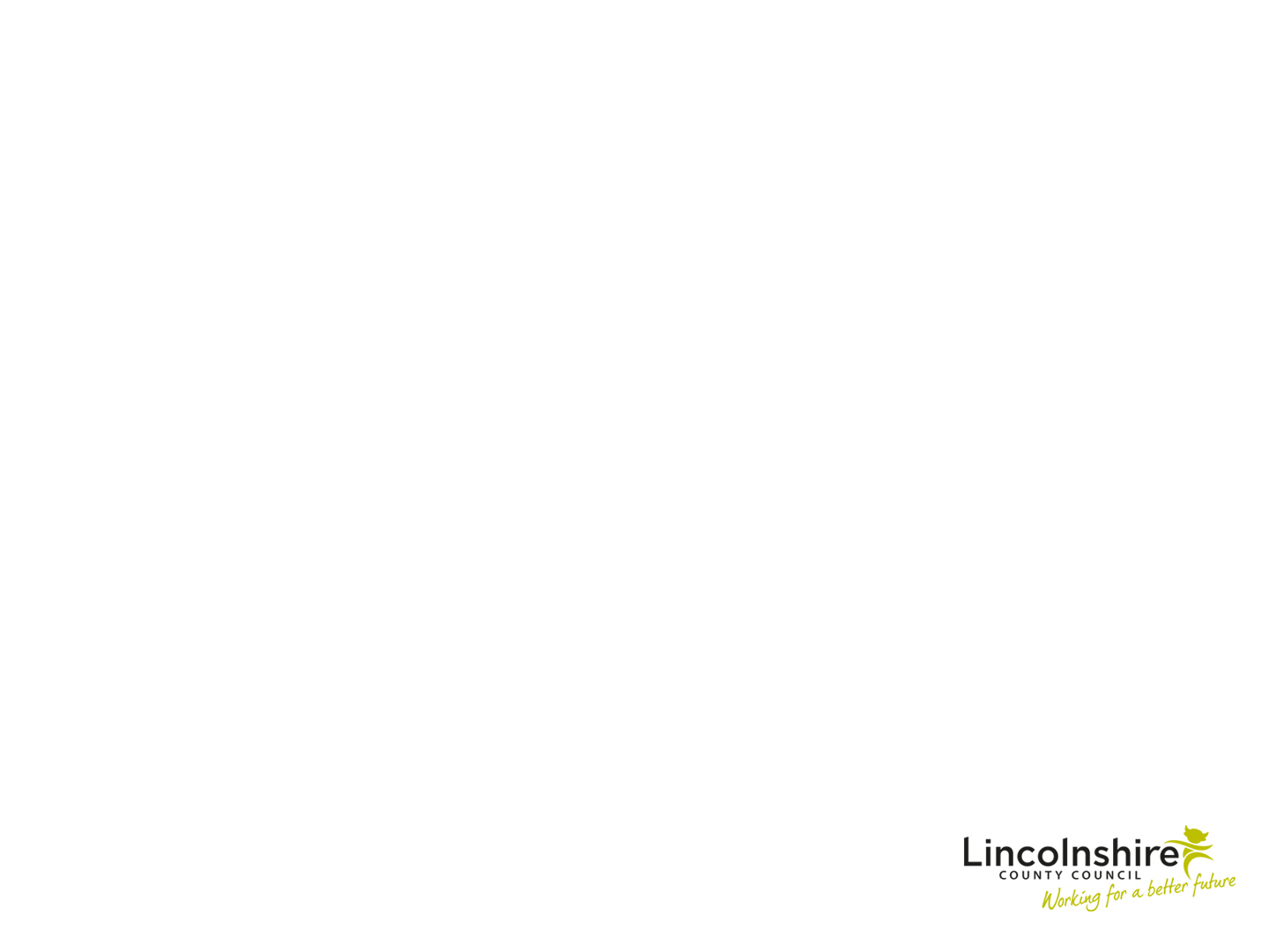 Meet An Apprentice – Declan Brown
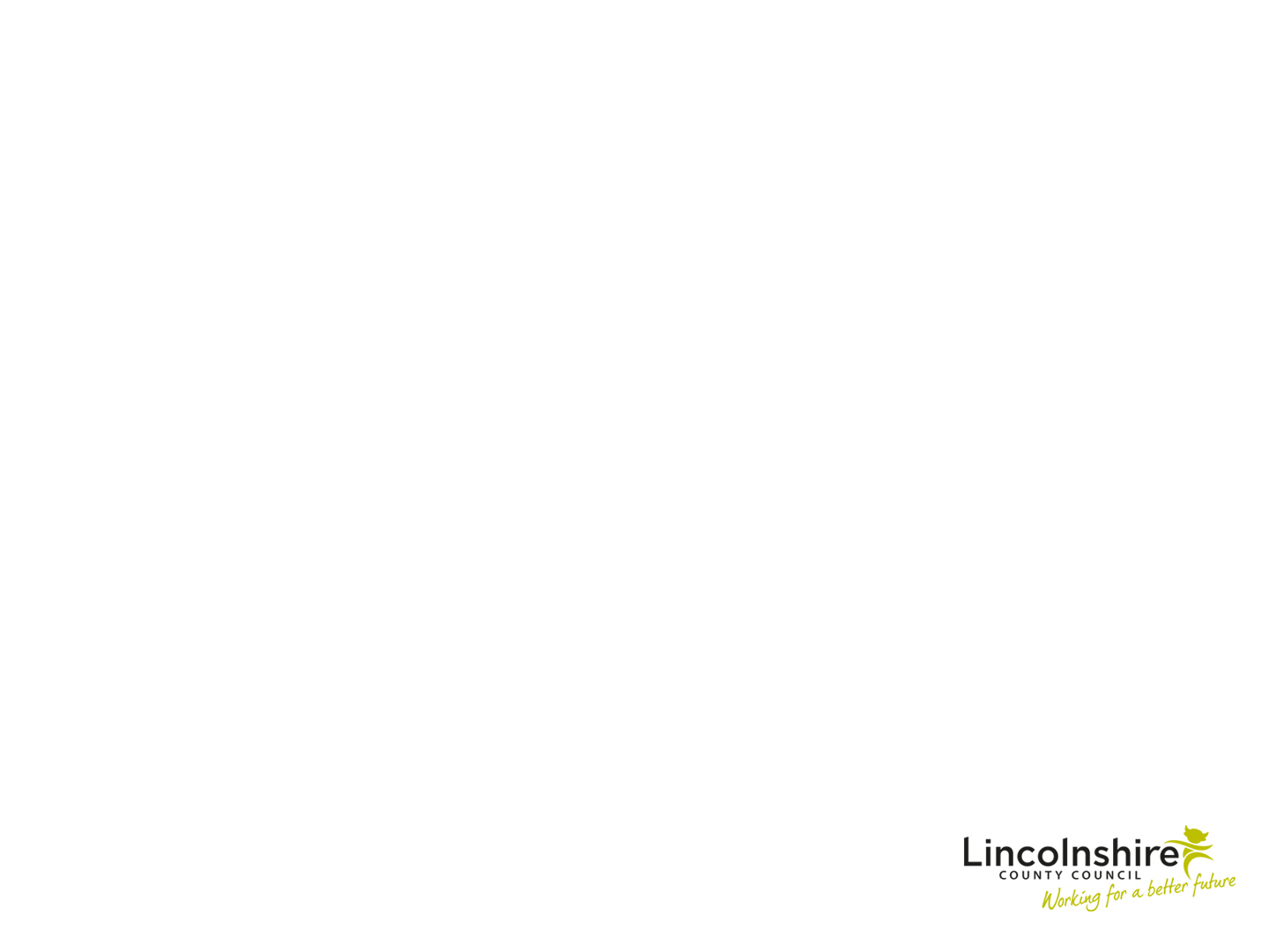 Apprenticeships – Quality Assurance
End Point Assessments
OFSTED Further Education & Skills Education Inspection Framework
Education & Skills Funding Agency RoATP & Apprenticeship Funding Rules
LCC maintained schools – undertake quality assurance through monthly progress reports / surveys / feedback / OTLA’s
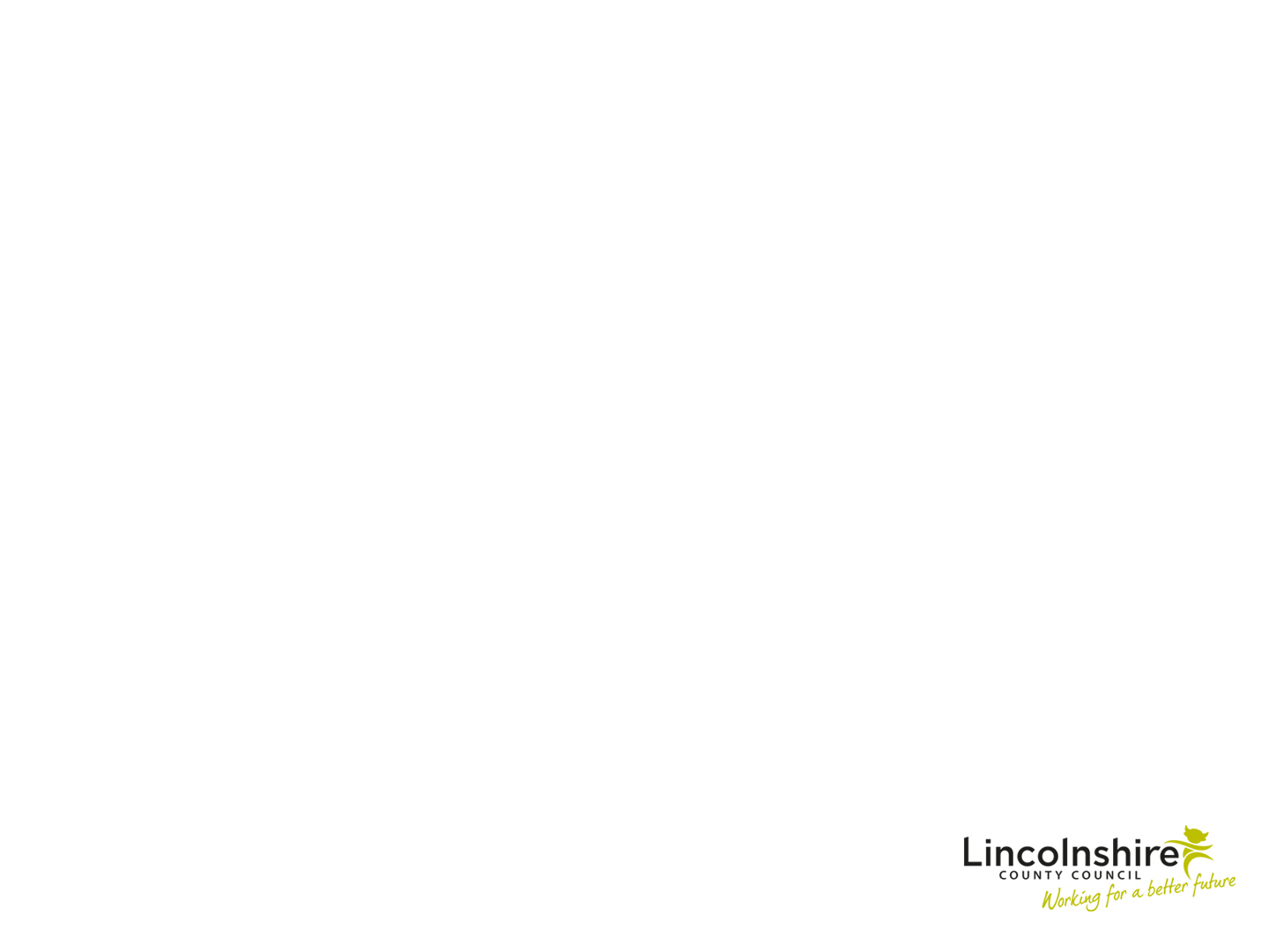 How Apprenticeship Funding Works
Register of Apprenticeship Training Providers (RoATP)
The Apprenticeship Levy
LCC’s Procurement Process
Wages and On-Costs
Employment Contracts 
2022 Rule Update Summer Holidays
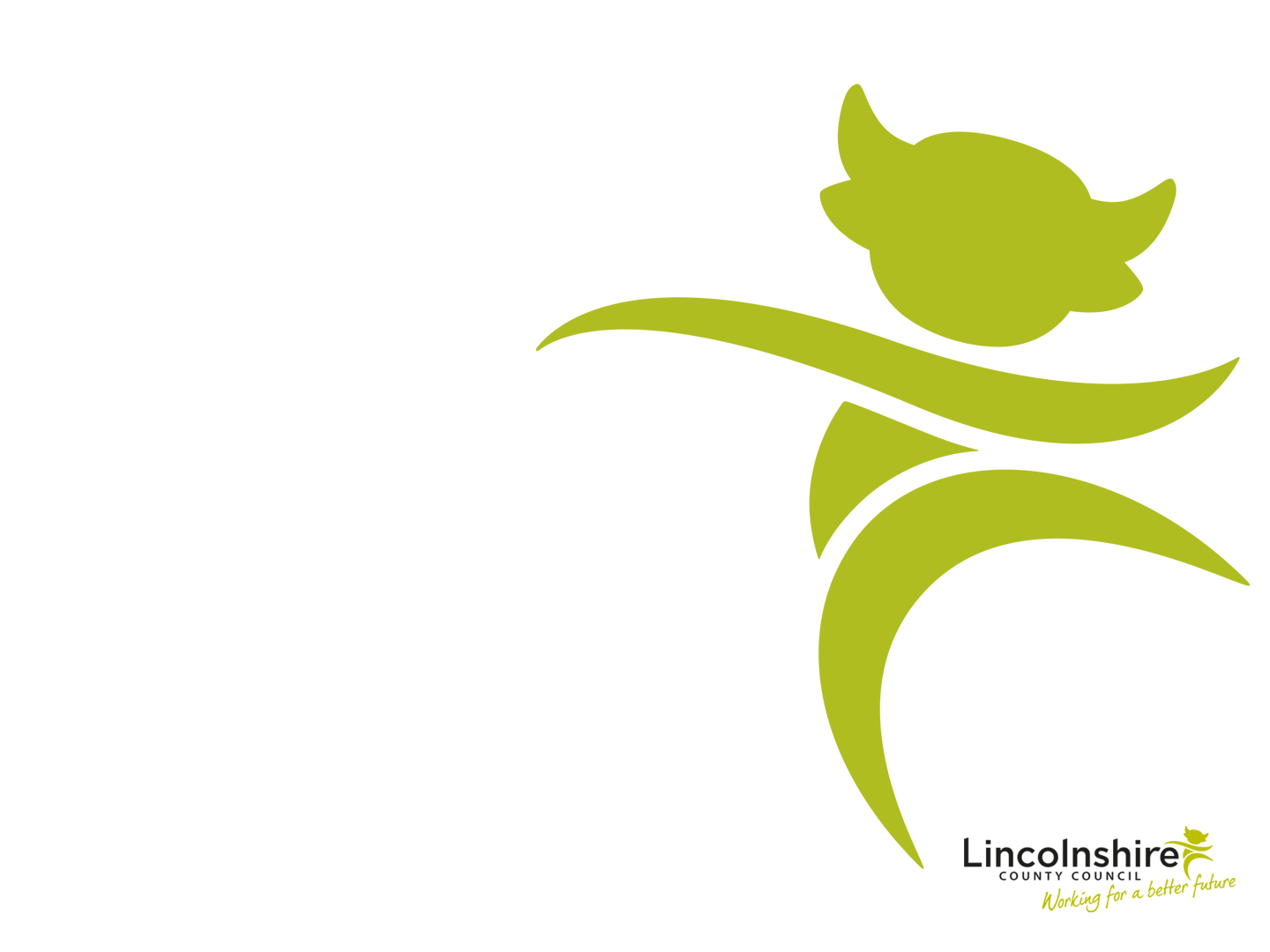 Questions?
Natalie Holbrook
Talent & Early Careers Manager
talent@lincolnshire.gov.uk